食事施設
びわ湖大津館（ベルヴァンブルージュ）
琵琶湖の湖畔にある昭和初期の近代名建築（旧琵琶湖ホテル）がリニューアルされた文化施設内のレストラン。遊覧船ミシガンでの発着も可能。
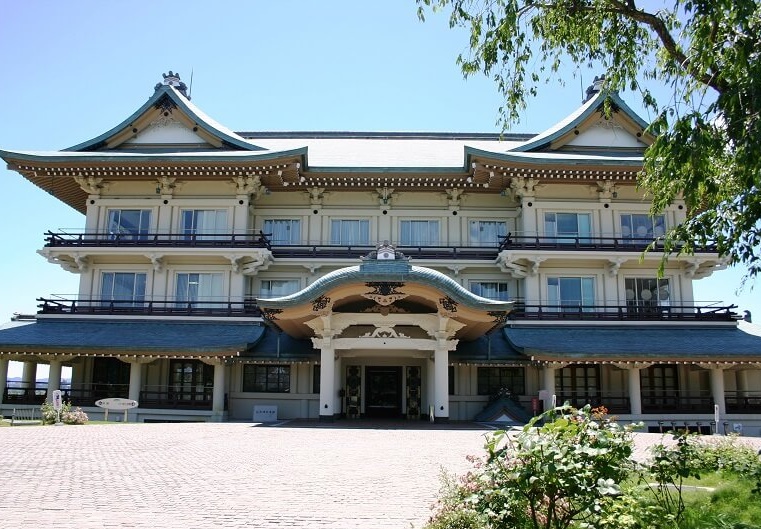 団体メニュー（例）
【住所】大津市柳が崎5番35号

【TEL】077-511-4180　　

【FAX】077-511-3228

【URL】https://www.biwako-otsukan.jp/
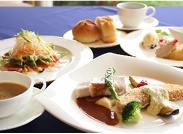 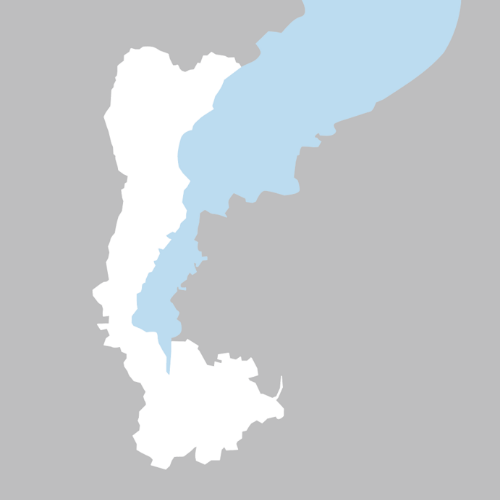 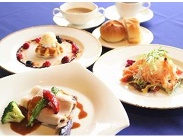 2020年10月開業
★　びわ湖大津館（ベルヴァンブルージュ）
2,400円、2,950円、3,950円、6,300円
の設定あり
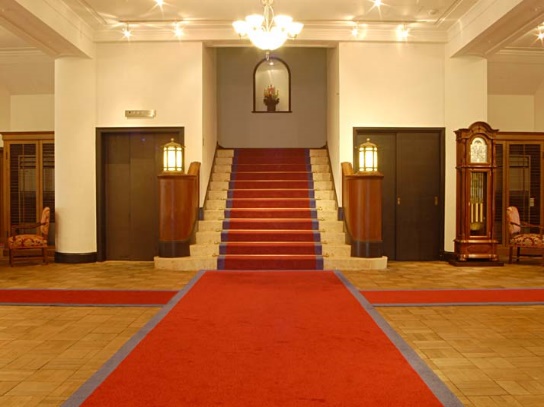 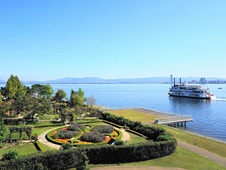 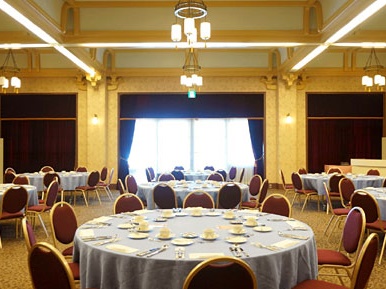 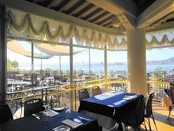 イングリッシュガーデンも併設